KIỂM TRA BÀI CŨ
Em hãy nêu các bước khởi động máy tính để bàn.
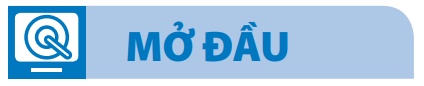 TRÒ CHƠI: TRUYỀN ĐIỆN
Hãy kể tên các đồ dùng sử dụng điện mà em biết?
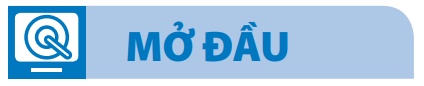 Khi sử dụng các đồ dùng bằng điện, em cần lưu ý điều gì?
CHƯƠNG 1
MÁY TÍNH VÀ EM
BÀI 9
AN TOÀN VỀ ĐIỆN 
KHI SỬ DỤNG MÁY TÍNH
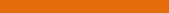 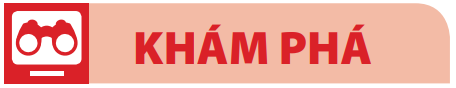 1
An toàn điện khi sử dụng máy tính
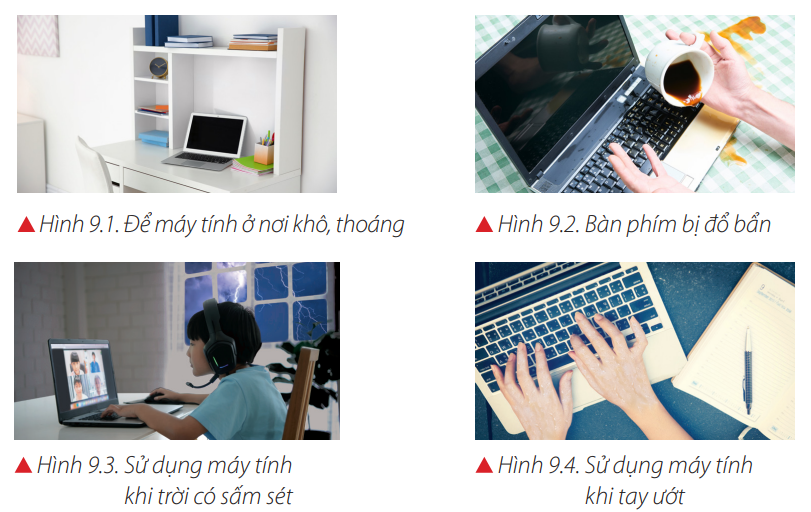 Nhóm đôi
Em hãy quan sát các hình bên, trao đổi với bạn và cho biết hình ảnh nào nên làm theo, hình ảnh nào không nên làm theo? Tại sao?
PHIẾU HỌC TẬP
Hãy trả lời các câu hỏi để rút ra quy tắc an toàn điện khi sử dụng máy tính:
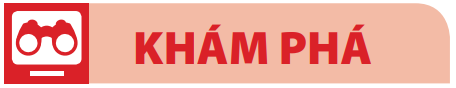 1
An toàn điện khi sử dụng máy tính
Quy tắc an toàn điện: 
	–  Để máy tính ở nơi sạch sẽ, khô, thoáng, đủ ánh sáng; 
	–  Không để máy tính ở tình trạng ẩm ướt; 
	–  Không sử dụng máy tính khi tay ướt; 
	–  Tránh để vật dụng chứa nước dễ đổ ở gần máy tính; 
	–  Tránh để máy tính bị rò điện gây nguy hiểm cho người dùng.
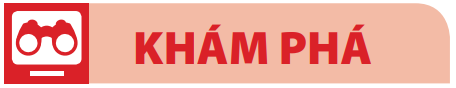 2
Có ý thức đề phòng tai nạn về điện khi dùng máy tính
Chúng mình cần phải thực hiện quy tắc an toàn điện khi sử dụng máy tính
Không sờ vào dây điện hở và không tự ý cắm điện nữa chứ
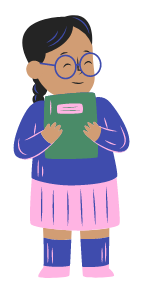 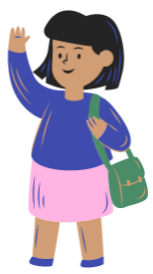 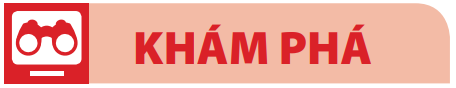 2
Có ý thức đề phòng tai nạn về điện khi dùng máy tính
Em hãy trao đổi với bạn và kể thêm một vài tình huống có thể gây mất an toàn về điện khi sử dụng máy tính.
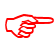 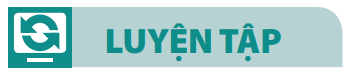 Tình huống
Hùng đến nhà Nam chơi, nhìn thấy Nam đang sử dụng máy tính, bên cạnh bàn phím có cốc nước cam.
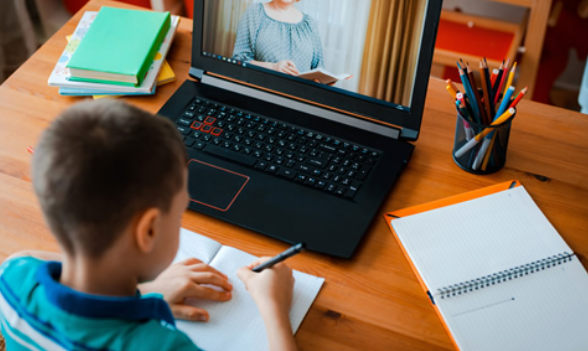 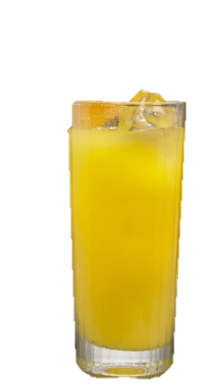 Em hãy trao đổi với bạn và cho biết Hùng nên nói điều gì với Nam?
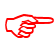 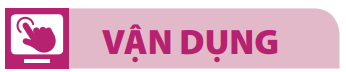 Tình huống
Mận và em ở nhà, em của Mận đang xem phim hoạt hình trên máy tính. Một lúc sau trời chuyển mưa, có sấm chớp.
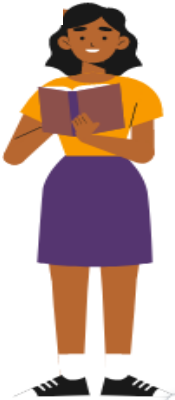 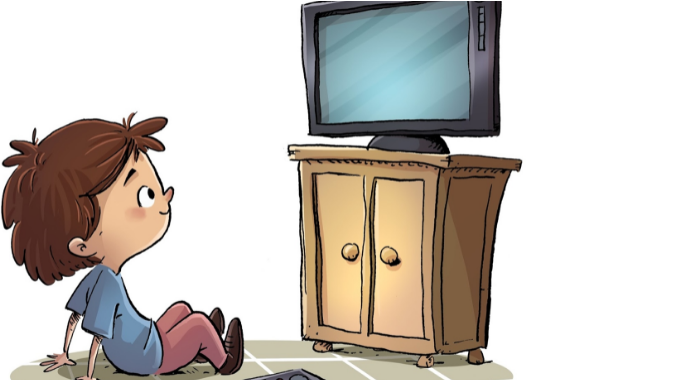 Theo em, Mận nên khuyên em của bạn ấy thế nào? 
Tại sao không nên làm việc với máy tính khi ngoài trời đang có sấm sét?
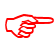 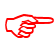 GHI NHỚ
Thực hiện quy tắc an toàn điện và luôn đề phòng tai nạn về điện khi sử dụng máy tính.
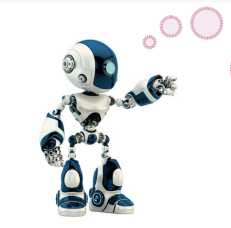 CHÀO TẠM BIỆT
CÁC EM!
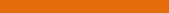